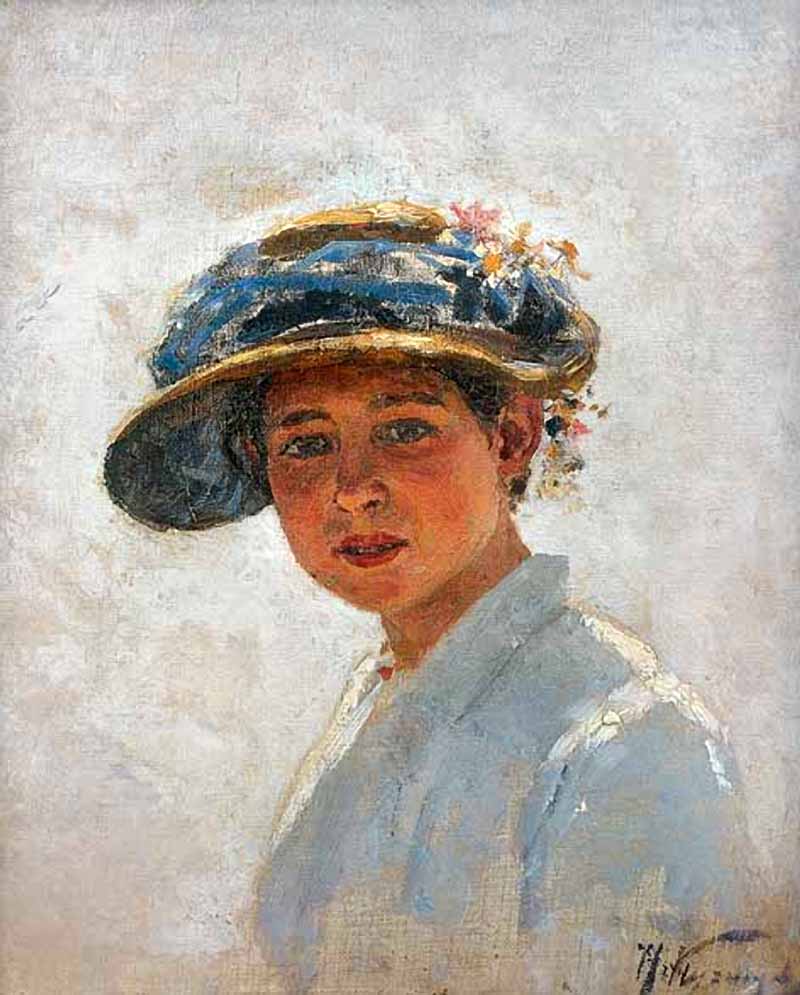 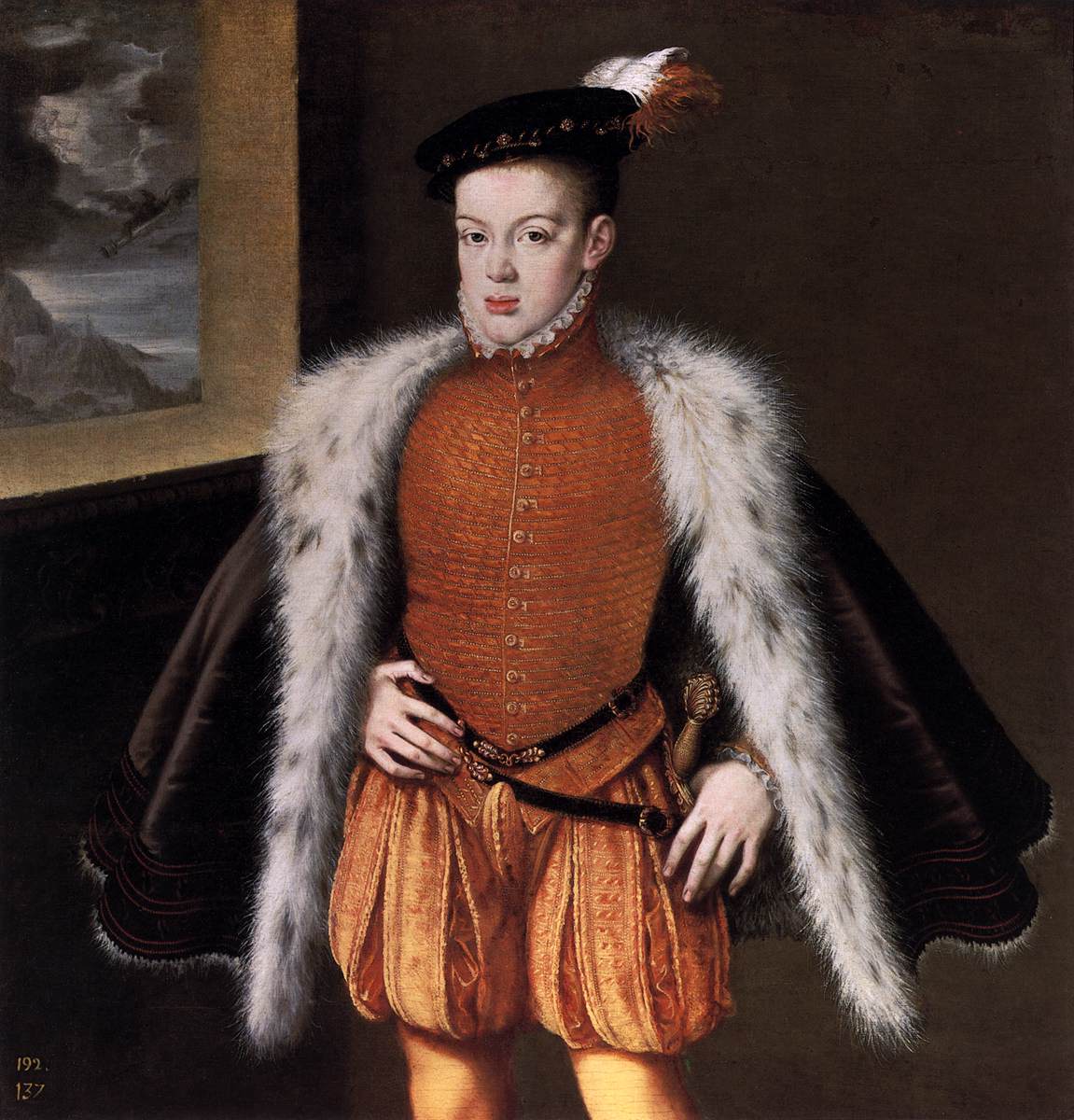 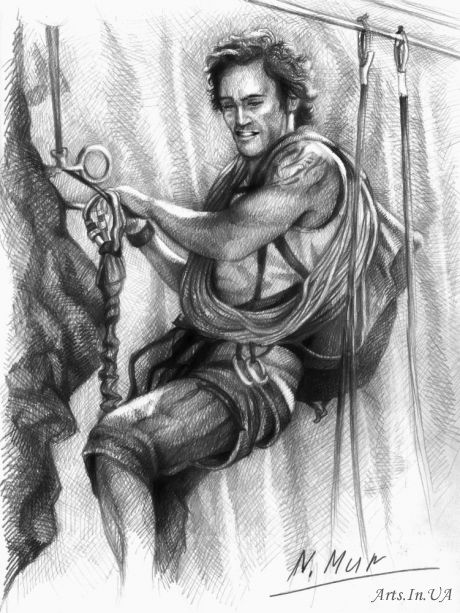 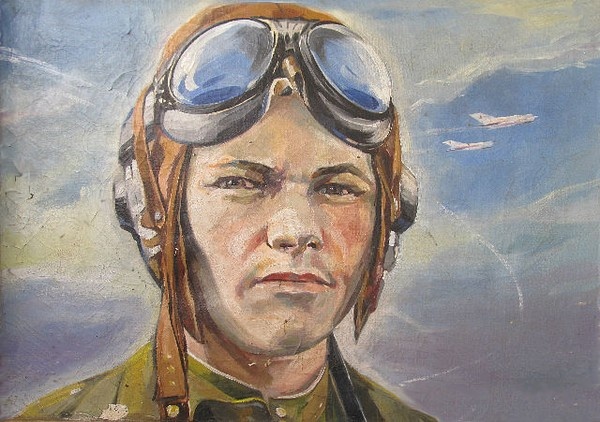 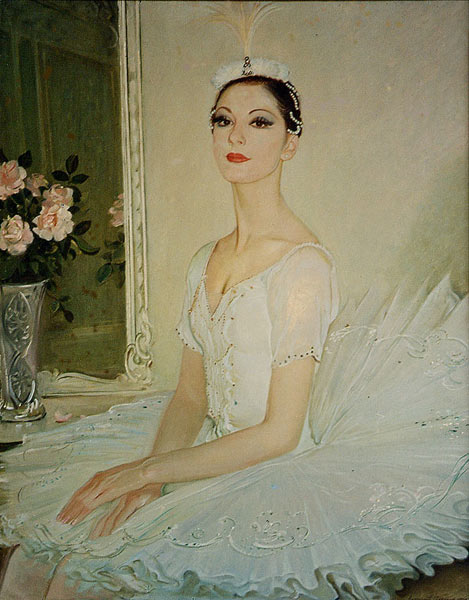 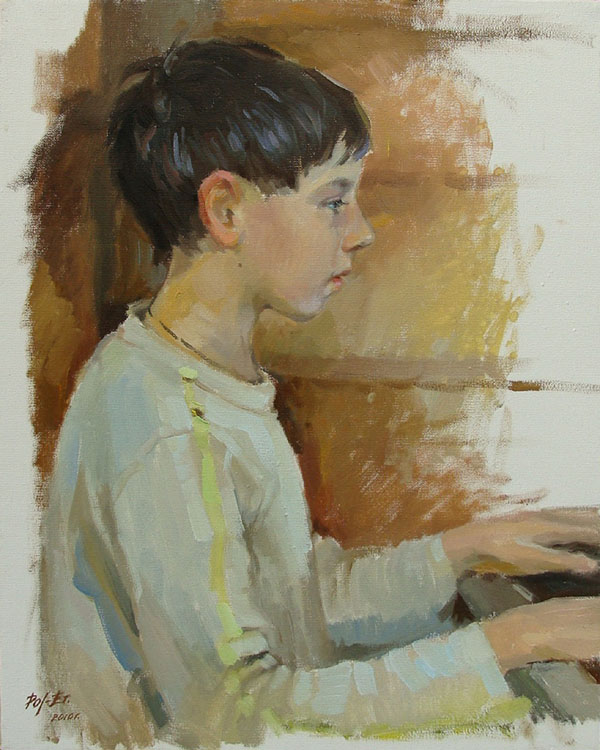 Портрет
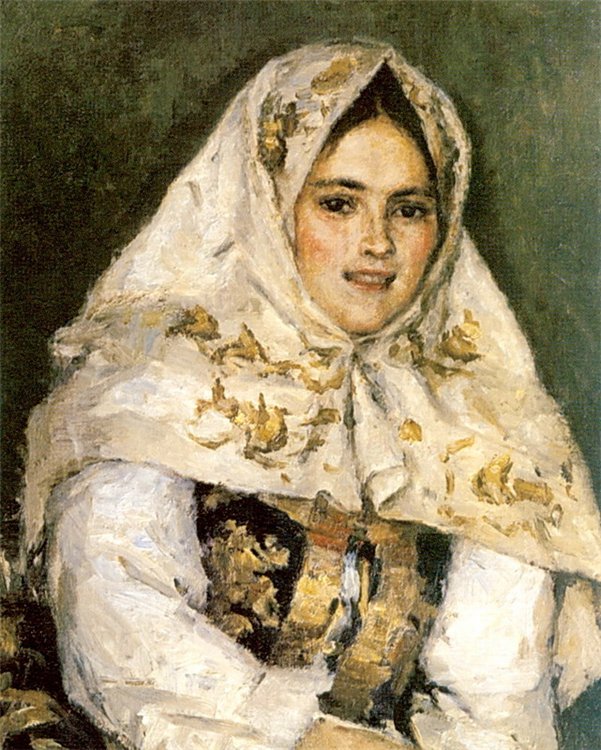 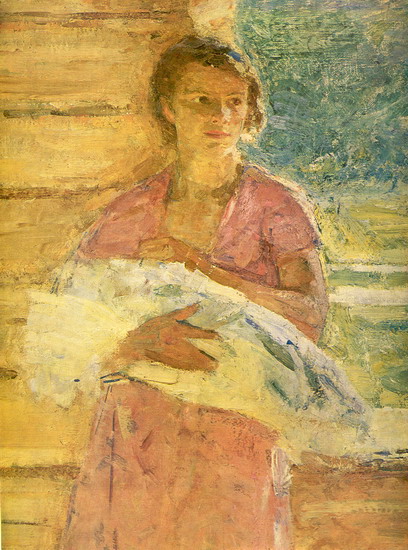 Тема:
Дорогие, любимые, родные
План анализа фотографии
Прическа, цвет волос.
Цвет глаз, бровей.
Цвет губ, щек.
Одежда.
Спасибо за урок!
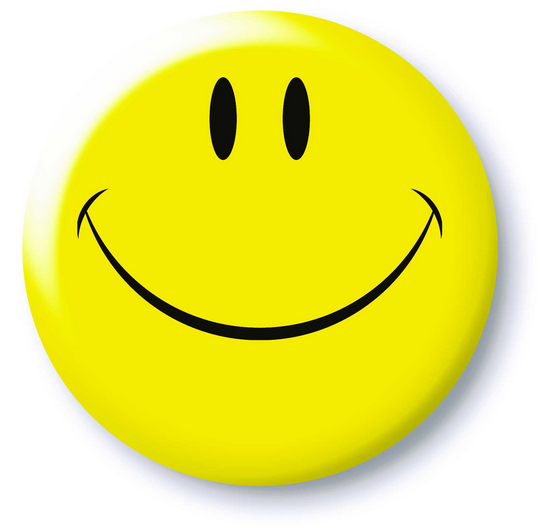